SharePoint and Other Content Management Systems
Eleonora Babayants
Galaxy Consulting
Agenda
SharePoint Content Types
SharePoint Workflows
SharePoint Taxonomy
SharePoint Search
SharePoint Collaboration
SharePoint Business Solutions
Other CMS – Documentum, TeamSite, OpenText, Oracle UCM, Open Source
IRMS
Galaxy Consulting - www.galaxyconsulting.net
Content Types
A content type is a group of settings that describe the shared behavior  of a specific group of documents. 
Content types make it possible to organize and manage documents in a consistent way across a site.
Categorize your documents: 
     Document Type = Content Type
     For example, SOPs, Work Instructions, White Papers, Articles.
In GMP environment, there are controlled documents. Content types are very useful to manage them.
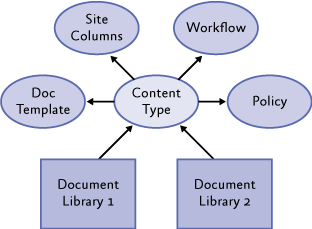 Galaxy Consulting - www.galaxyconsulting.net
Content types  are organized into a hierarchy: parent and child content types.

Site content types ---> parent content types.

Library or list content types ---> child content types.

Site content type ---> metadata, workflows, policies.

Library content type ---> will inherit them.

Create libraries ---> select a site content type ---> all metadata, workflows, policies will be applied.

Change settings for many libraries ---> change the site content type.

Change settings for  one library only ---> change that library settings only; it will not override the parent type.
Content Types  Hierarchy
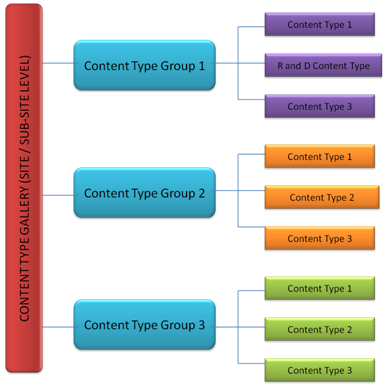 Galaxy Consulting - www.galaxyconsulting.net
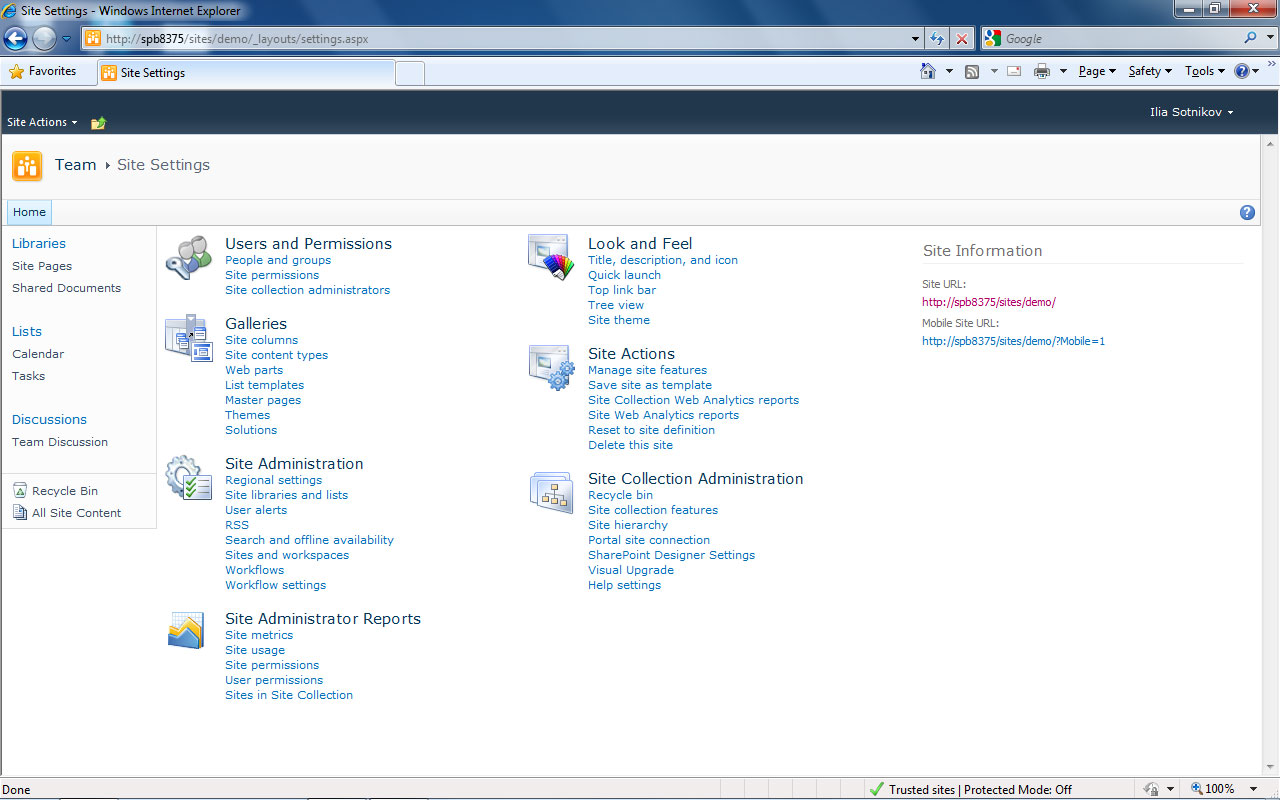 Galaxy Consulting - www.galaxyconsulting.net
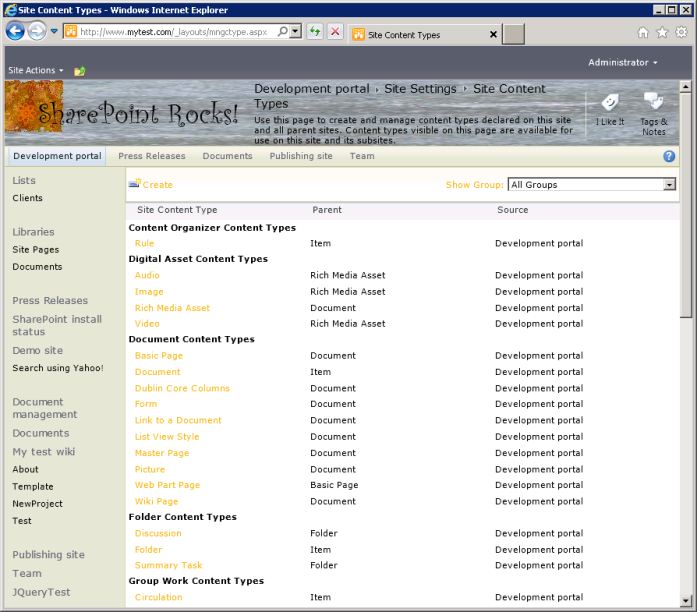 Galaxy Consulting - www.galaxyconsulting.net
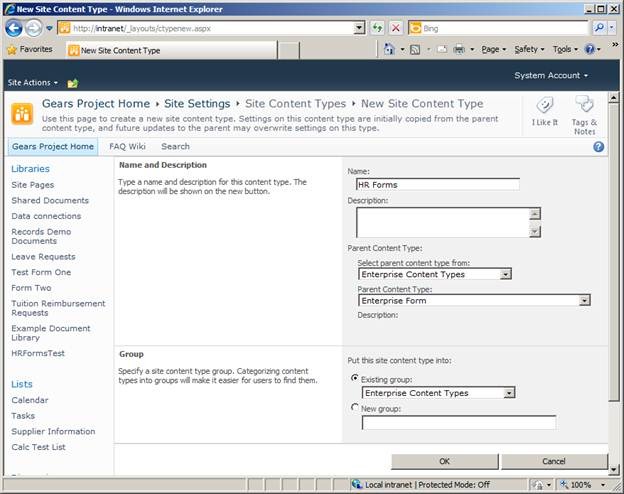 Galaxy Consulting - www.galaxyconsulting.net
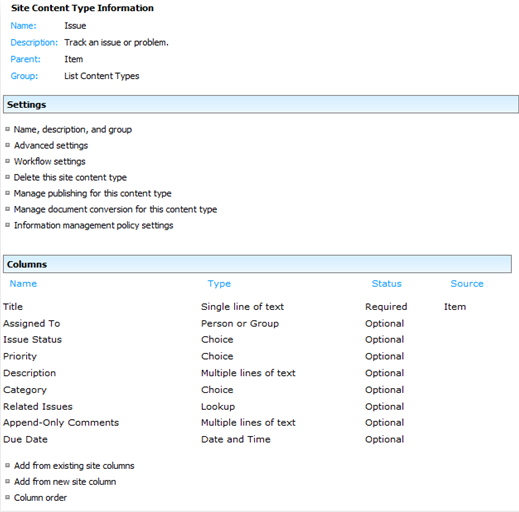 Galaxy Consulting - www.galaxyconsulting.net
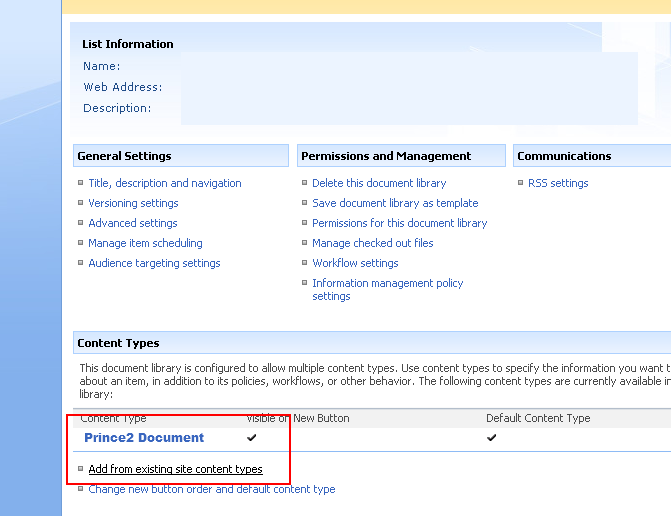 Galaxy Consulting - www.galaxyconsulting.net
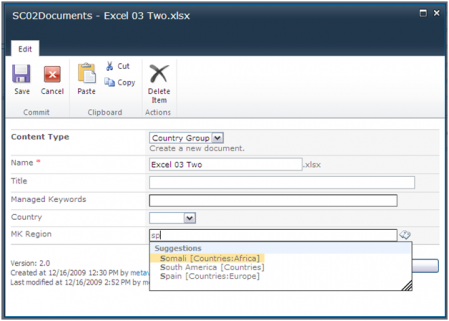 Galaxy Consulting - www.galaxyconsulting.net
Workflows
Workflow is the automated movement of documents through a sequence of actions or tasks.  
Workflows can streamline the cost and time required to coordinate business processes.
Set up workflows before they can be started – either in a content type or a library level.
Start a workflow at an item level.
Workflow status can be checked by users.
Workflow can be customized by users.
Workflows can be modified when in progress.
Types – approval, collect feedback, collect signatures, three-state.
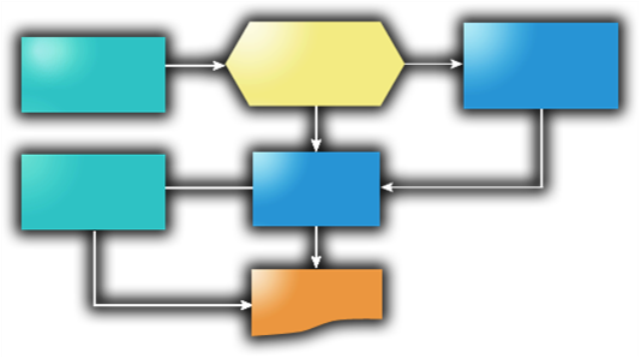 Galaxy Consulting - www.galaxyconsulting.net
Workflow Types
Approval – routes a document to people for approval. 
    Example: controlled documents.
Collect Feedback   –   routes a document to people for feedback. 
Collect Signatures  –  routes a document to people to collect their digital signatures. 
Three-State – manages expiration and management of obsolete documents. This is especially important in the case of controlled documents.
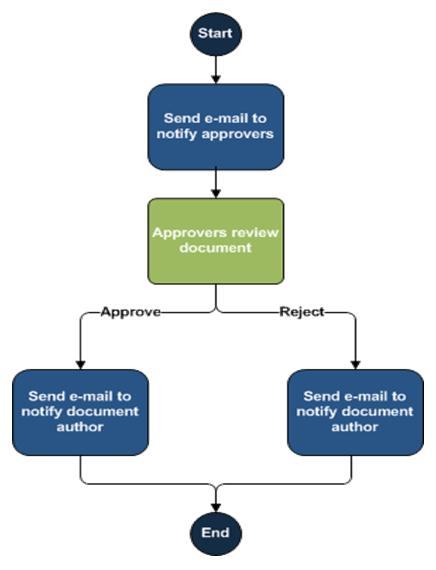 Galaxy Consulting - www.galaxyconsulting.net
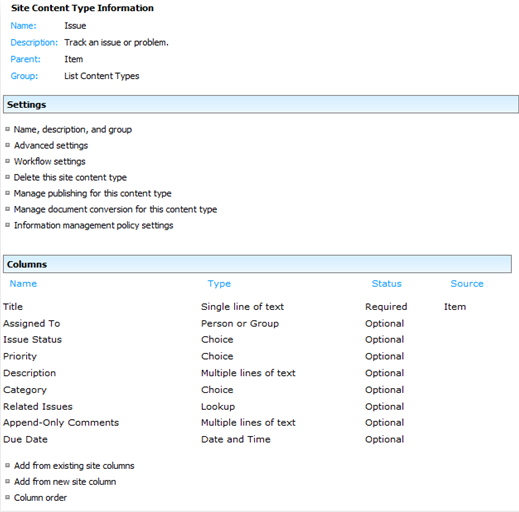 Galaxy Consulting - www.galaxyconsulting.net
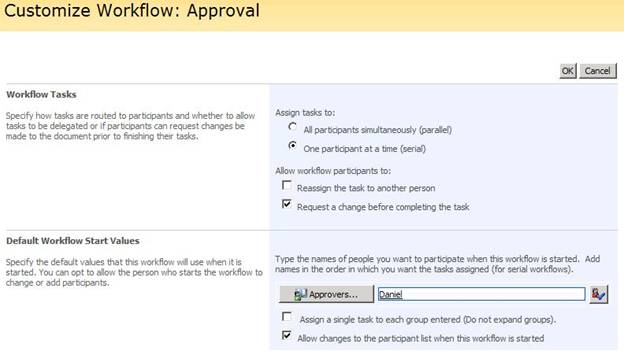 Galaxy Consulting - www.galaxyconsulting.net
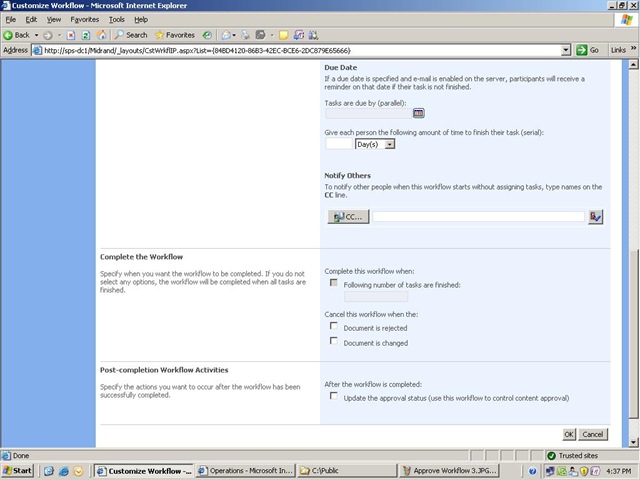 Galaxy Consulting - www.galaxyconsulting.net
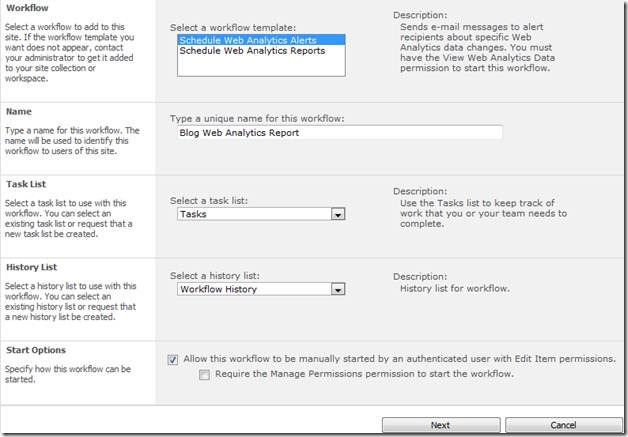 Galaxy Consulting - www.galaxyconsulting.net
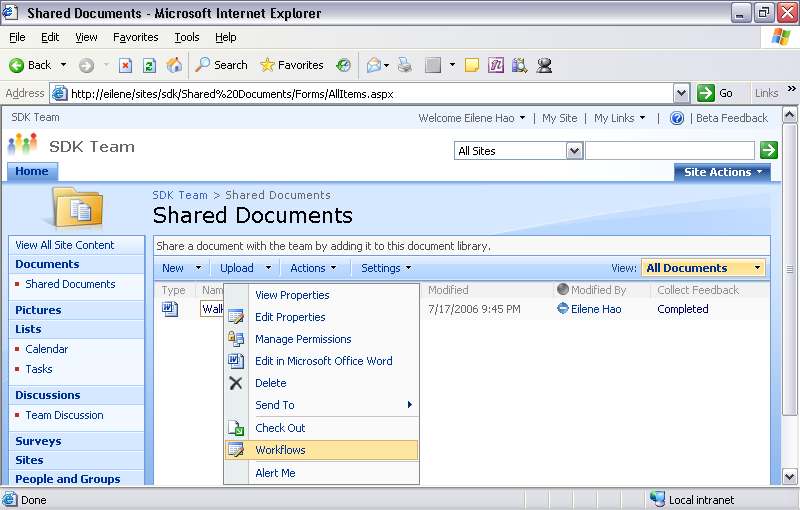 Galaxy Consulting - www.galaxyconsulting.net
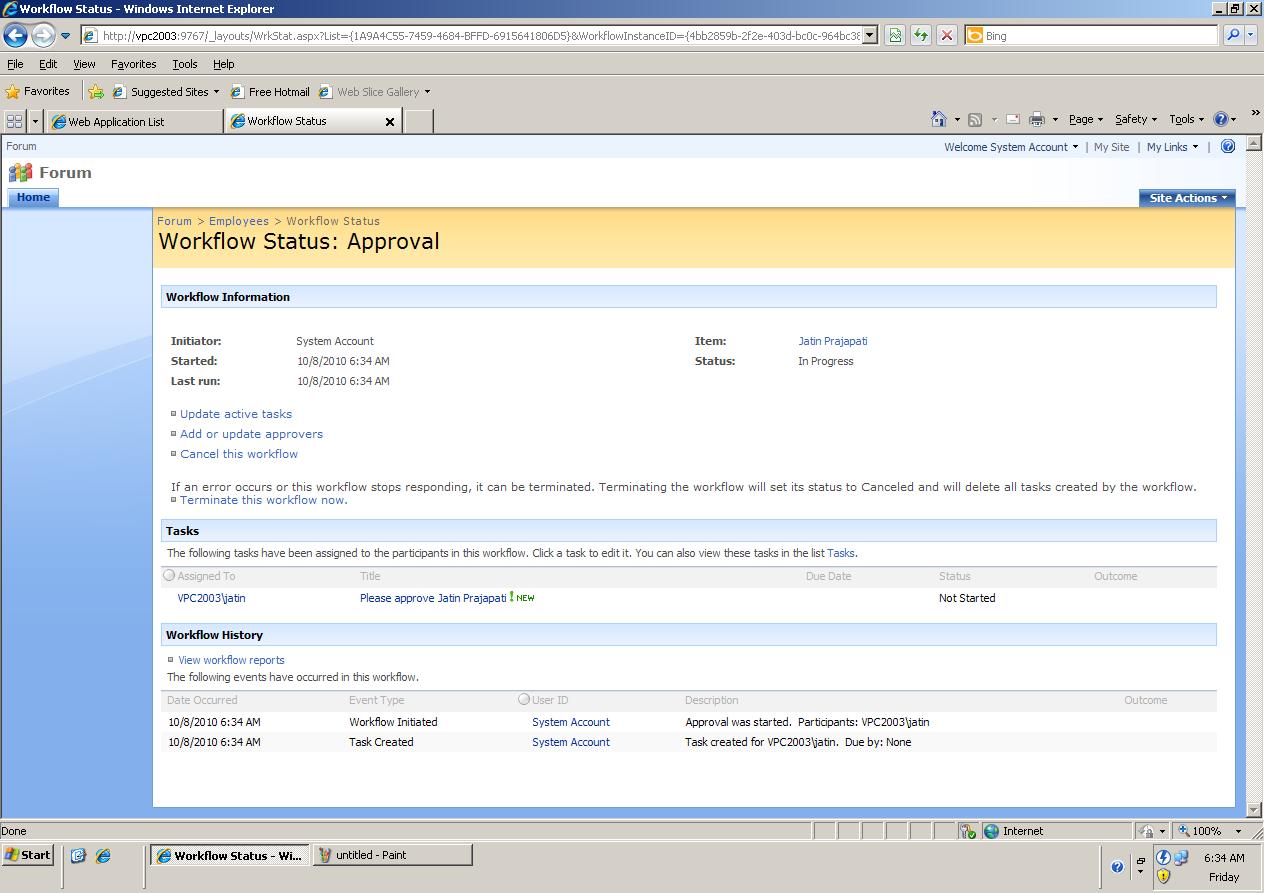 Galaxy Consulting - www.galaxyconsulting.net
Taxonomy
Taxonomy is a hierarchical structure for the classification and organization of content. 
Taxonomy is very important for SharePoint navigation and browsing.
Taxonomy development requires cooperation of departments.
Successful taxonomy – not too deep and not too wide.
There is no such thing as finished taxonomy.
Taxonomy in SharePoint is represented by sites, sub-sites, libraries, lists, and folders.
Create taxonomy before you start creating sites, sub-sites, libraries, lists, folders.
2010 version offers taxonomy management – taxonomy store – managed metadata service.
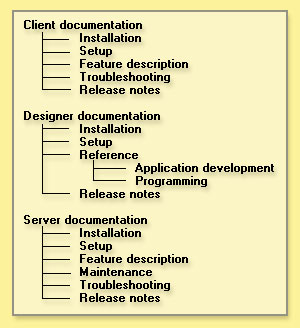 Galaxy Consulting - www.galaxyconsulting.net
Taxonomy  Factors
There are three key factors in taxonomy development: business context, content,  and a user. 
Business Context - What is the purpose of the taxonomy?  How is the taxonomy going to be used?
Content - What is the content scope? Possibilities include companywide, within an organizational unit, etc.
What content sources will the taxonomy be built upon? 
User - Who will be using the taxonomy? Possibilities include employees, customers, partners, etc. What are the user profiles?
Construct taxonomy with users feedback.
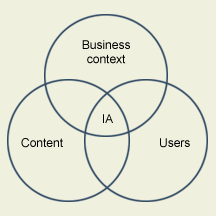 Galaxy Consulting - www.galaxyconsulting.net
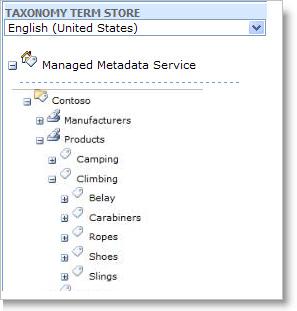 Galaxy Consulting - www.galaxyconsulting.net
Full text search – quick search.
Full text search – advanced search.
Create a site “advanced search”, edit the web part to update metadata. 
The crawler and metadata have to be configured on the server administration level.
Limit search results by site.
Limit search results  - metadata search.
Search
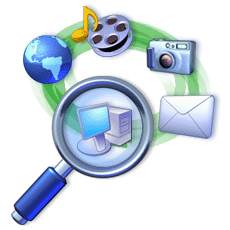 Galaxy Consulting - www.galaxyconsulting.net
Search 2010
Search significantly improved in 2010 version.

People and experience search:
dedicated ranking system based on My Site;
phonetic and nickname search – Geoff and Jeff;
keyword and colleague mining – extracts information from messages in Outlook.
Content search:
metadata refinement – faceted search;
click through relevancy – based on users clicking for similar queries;
taxonomy tag integration;
advanced content processing – extract and create metadata to improve search results;
contextual search – refinement based on the user profile;
thumbnails and previews.
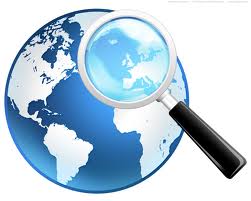 Galaxy Consulting - www.galaxyconsulting.net
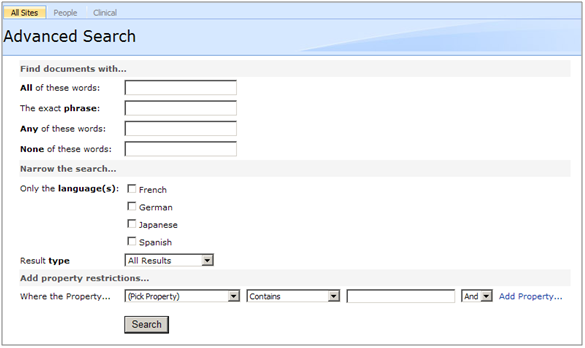 Galaxy Consulting - www.galaxyconsulting.net
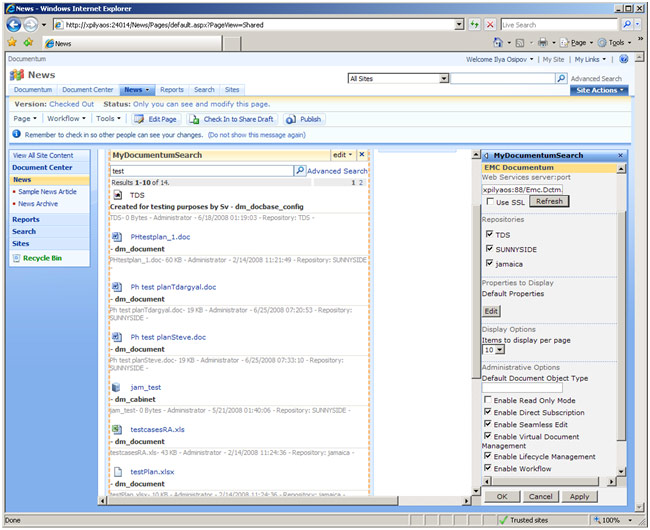 Galaxy Consulting - www.galaxyconsulting.net
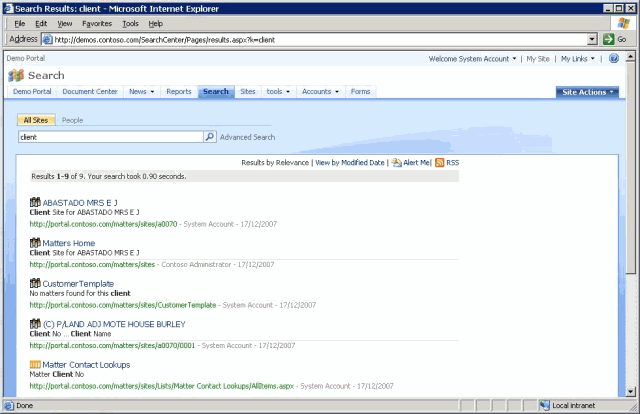 Galaxy Consulting - www.galaxyconsulting.net
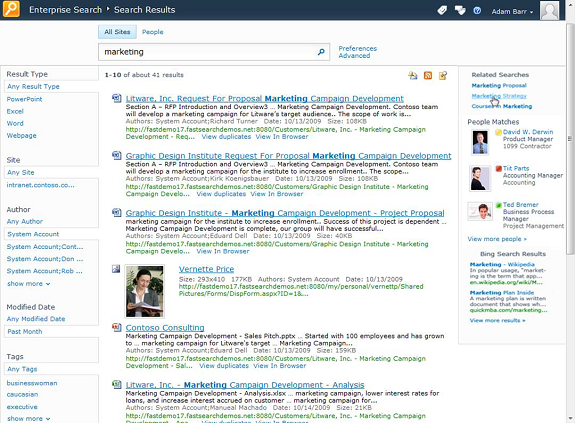 Galaxy Consulting - www.galaxyconsulting.net
Collaboration
Wiki – quickly capture and share ideas by creating simple pages with links that anybody can edit. Great tool for brainstorming!
Blog – web site that enables to share the information. Contains dated posts in chronological order and comments.
Discussion Boards – to share information and discuss topics with other people.
My Site – is a personal site that gives you a central location to manage and store your documents, content, links, and contacts.
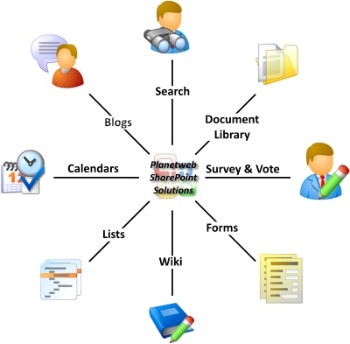 Galaxy Consulting - www.galaxyconsulting.net
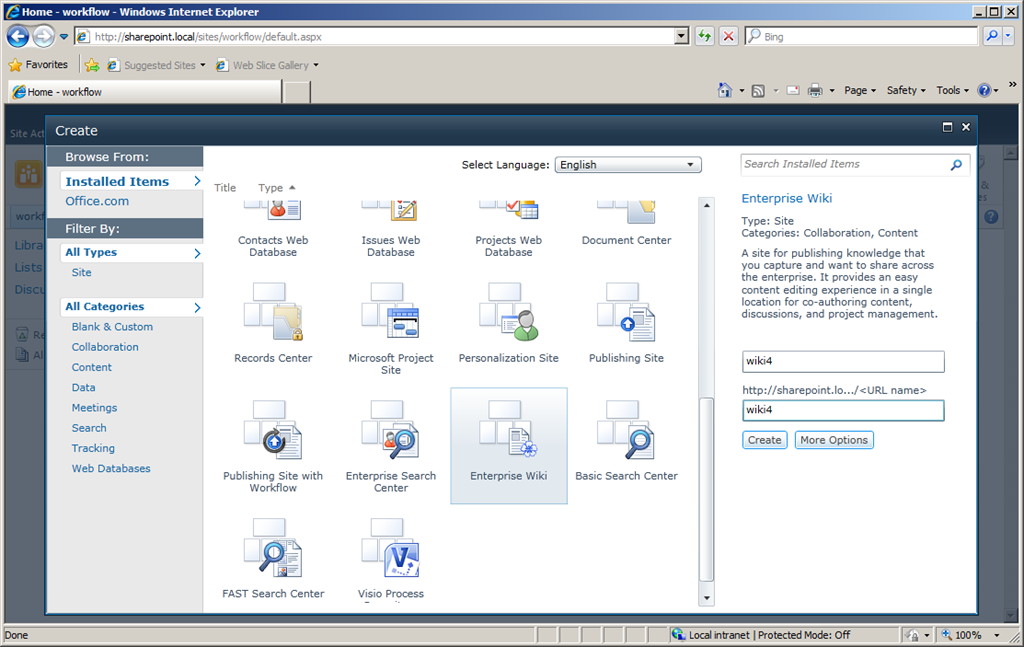 Galaxy Consulting - www.galaxyconsulting.net
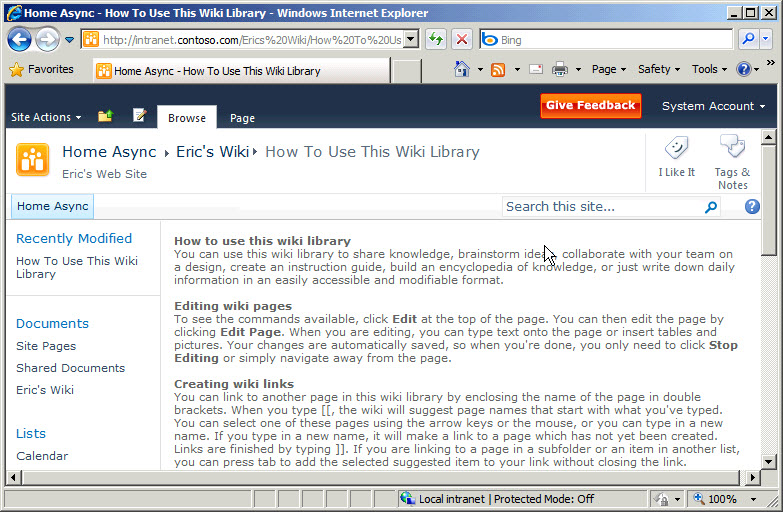 Galaxy Consulting - www.galaxyconsulting.net
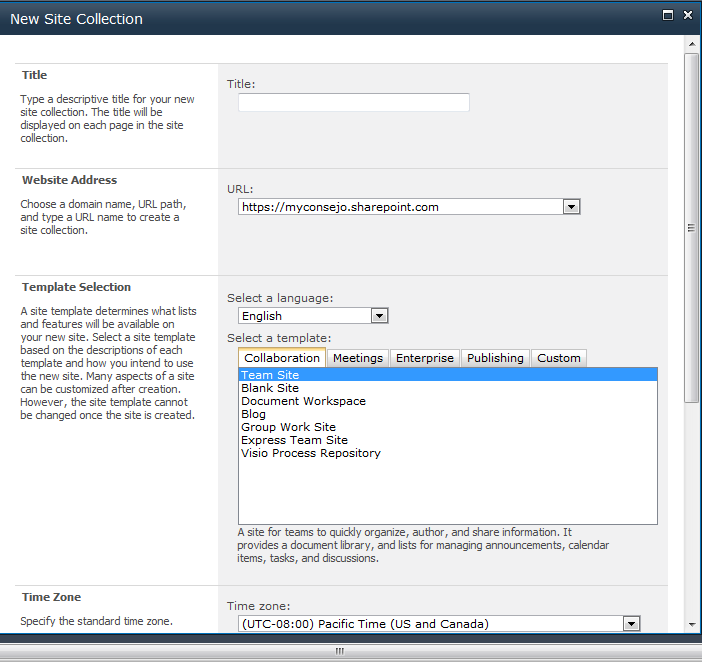 Galaxy Consulting - www.galaxyconsulting.net
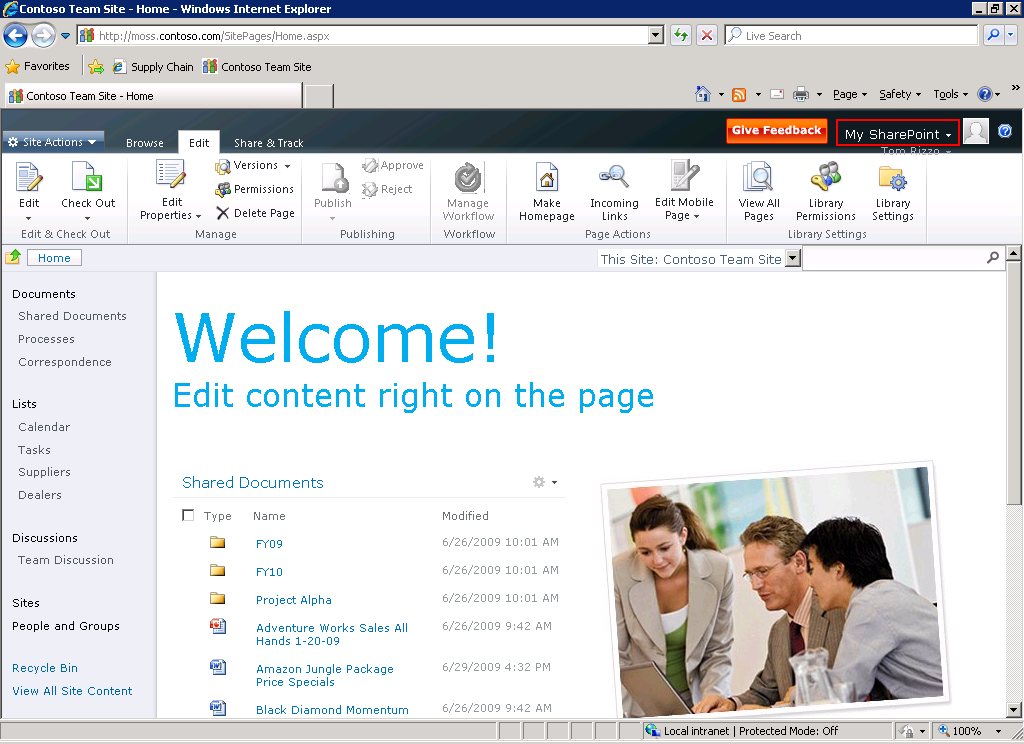 Galaxy Consulting - www.galaxyconsulting.net
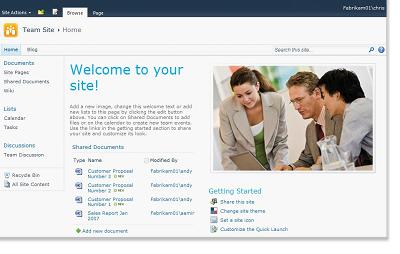 Galaxy Consulting - www.galaxyconsulting.net
Business Solutions
Electronic Forms – can create forms using InfoPath.
Project Management – the site that allows to track project tasks.
Issues Tracking – list to track issues. 
Surveys – can create and send surveys.
Dashboards – to display business data and reports.
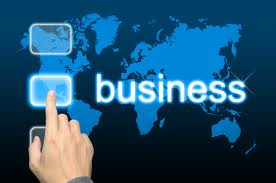 Galaxy Consulting - www.galaxyconsulting.net
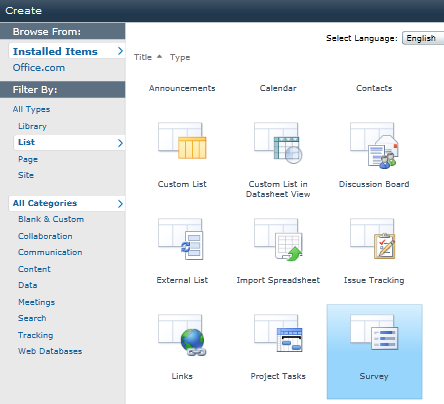 Galaxy Consulting - www.galaxyconsulting.net
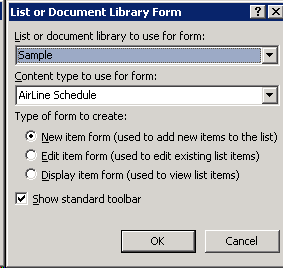 Galaxy Consulting - www.galaxyconsulting.net
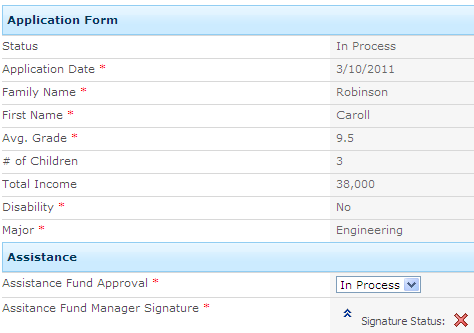 Galaxy Consulting - www.galaxyconsulting.net
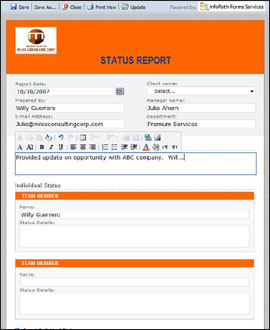 Galaxy Consulting - www.galaxyconsulting.net
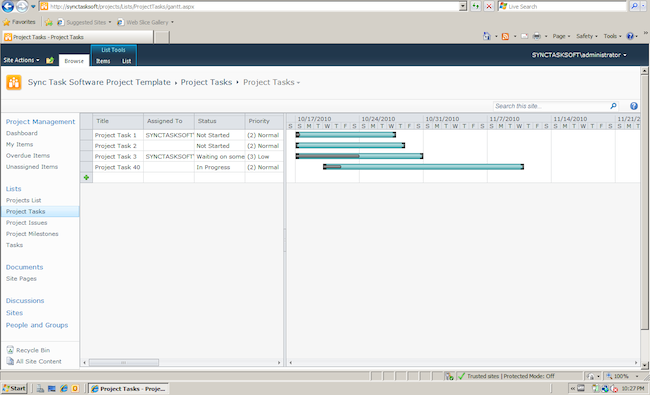 Galaxy Consulting - www.galaxyconsulting.net
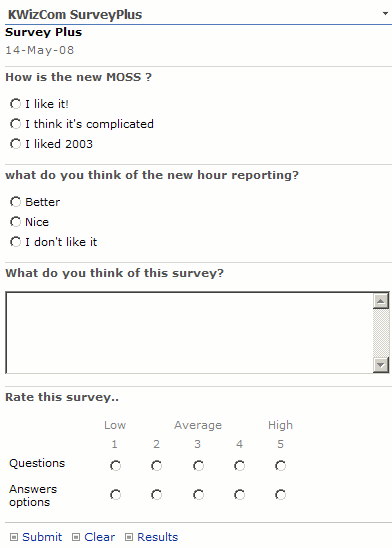 Galaxy Consulting - www.galaxyconsulting.net
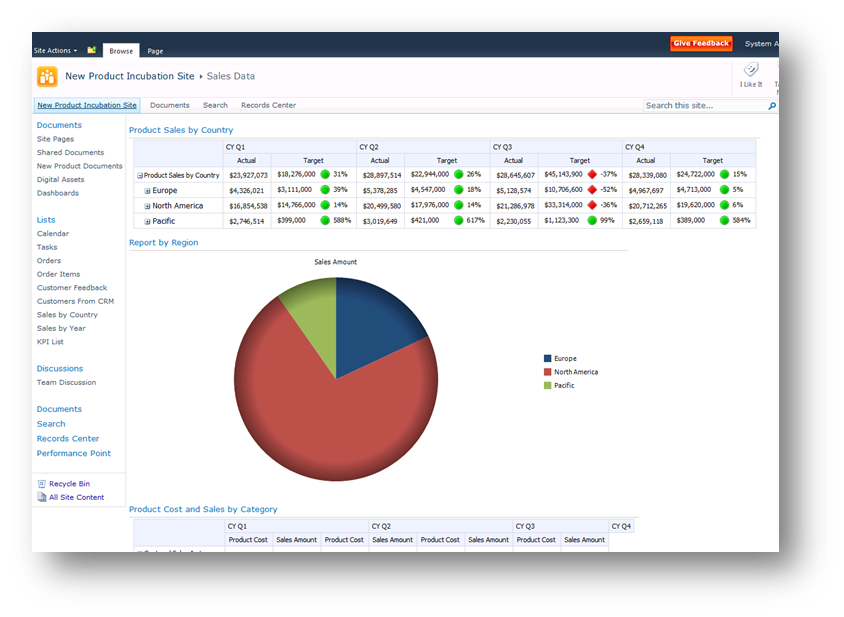 Galaxy Consulting - www.galaxyconsulting.net
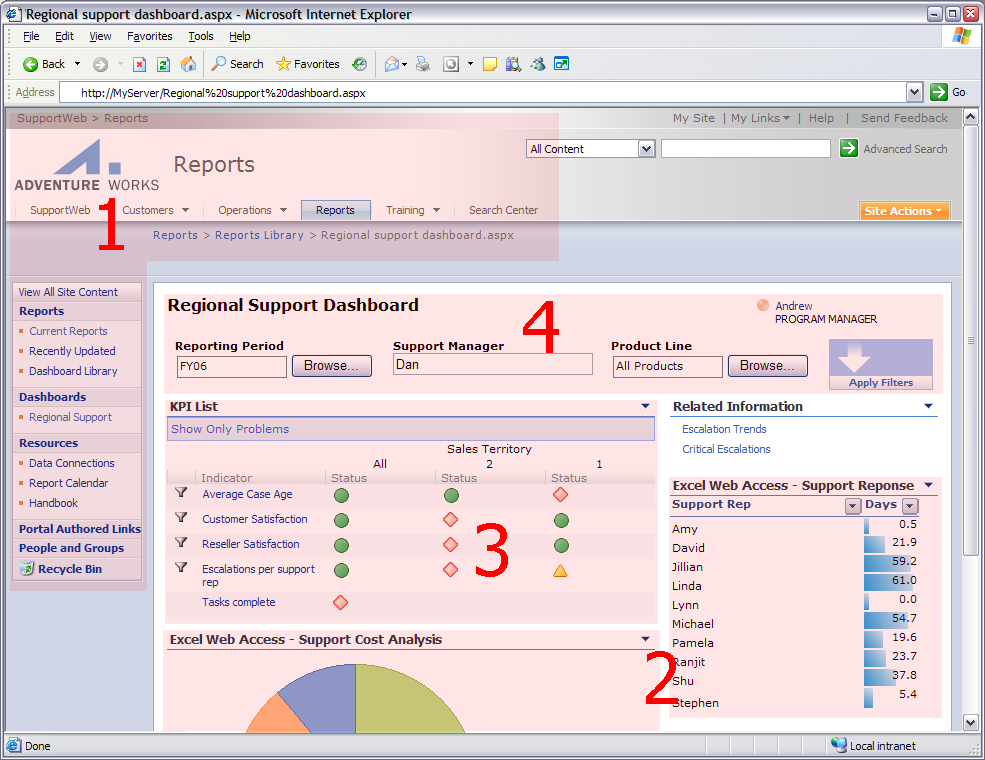 Galaxy Consulting - www.galaxyconsulting.net
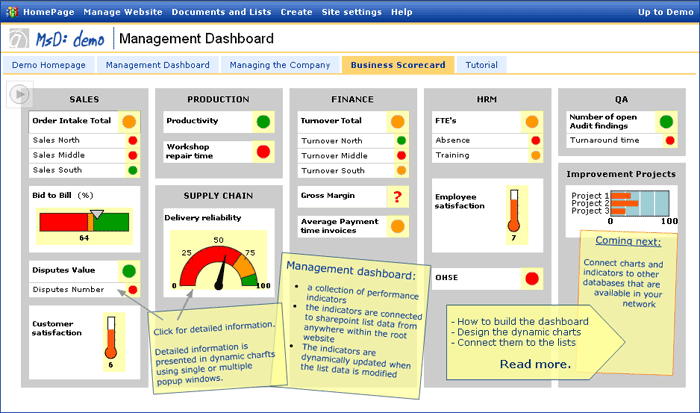 Galaxy Consulting - www.galaxyconsulting.net
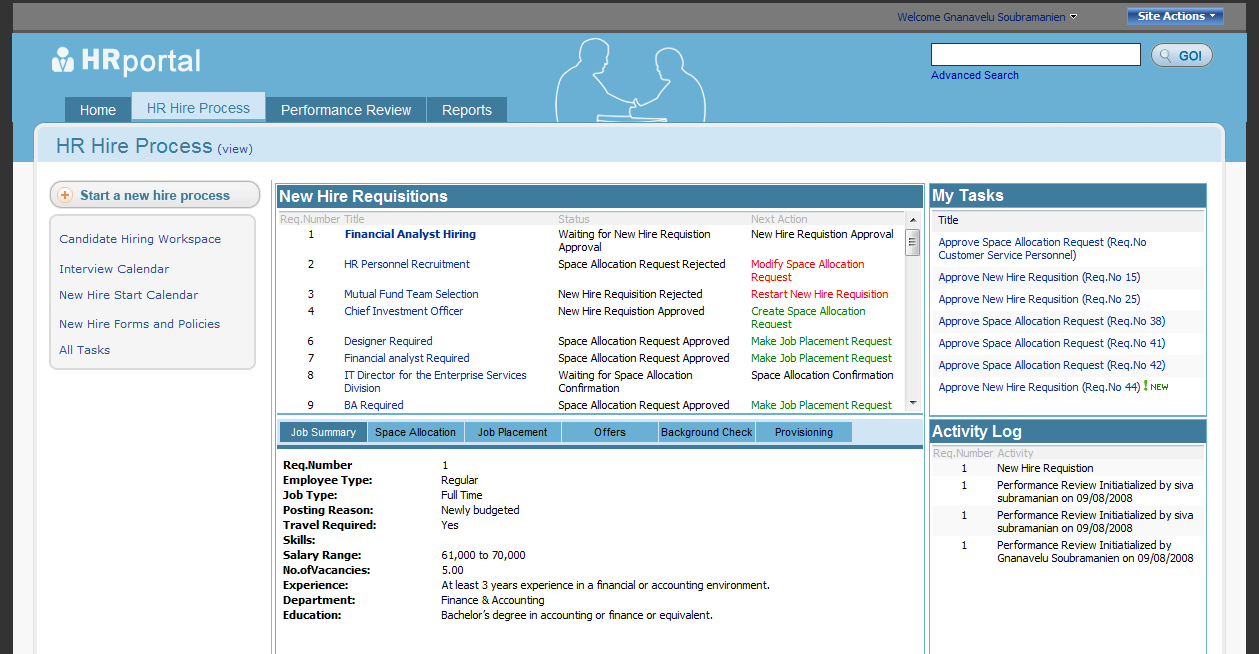 Galaxy Consulting - www.galaxyconsulting.net
Produced by EMC and includes: 
Content Security - secure access to sensitive information:
Documentum Information Rights Management
Documentum IRM Client for E-Mail
Documentum IRM Client for Microsoft Office
Documentum IRM Client for PDF
Documentum Trusted Content Services
Digital Asset Management - for managing digital assets;
Records Management - to control records lifecycle:
Documentum Federated Records Services
Documentum Physical Records Services
Documentum Records Manager
Documentum Retention Policy Services
Other CMS - Documentum
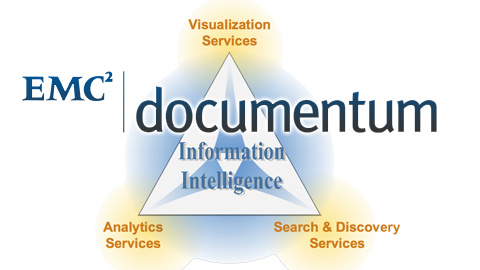 Galaxy Consulting - www.galaxyconsulting.net
Other CMS - Documentum
Documentum Standard - to organize and control enterprise content; 
Documentum CenterStage 
Documentum eRoom - online team collaboration 
Documentum Platform – includes XML component management
Documentum Platform Extensions
Documentum Repository Services for SharePoint - you can redirect content normally destined for SharePoint’s and send it to a Documentum repository.
Documentum Webtop 
Documentum xDB
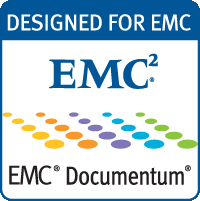 Galaxy Consulting - www.galaxyconsulting.net
Other CMS - Documentum
Documemtum xCP – high performance platform to organize and control enterprise content:
Documentum Platform
Documentum Platform Extensions
Documentum xCP Designer
Documentum xCP for Business Process Management
Documentum xCP Process Analyzer
Documentum xCP xCelerators
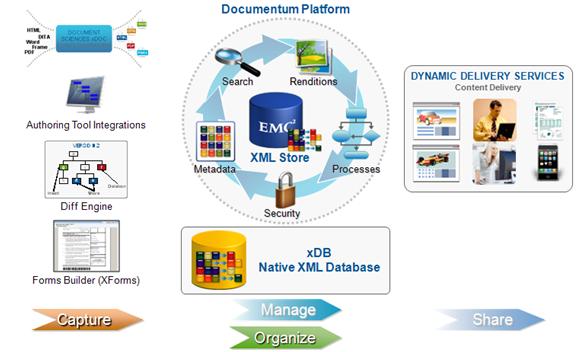 Galaxy Consulting - www.galaxyconsulting.net
Other CMS - TeamSite
Produced by Interwoven, acquired by Autonomy, then by HP.
It is a component CMS - manages content at a component level rather than at the document level. It includes: 

ContentCenter Standard - portal with easy interface;

ContentCenter Professional - portal with advanced interface for content contribution and management;

FormsPublisher - for structured, form-based content authoring;

SitePublisher - a WYSIWYG content contribution interface with a reusable component based architecture;

MediaBin Digital Asset Management Server - for rich media asset management;

MetaTagger - content intelligence services for automated metadata extraction and recommendation.
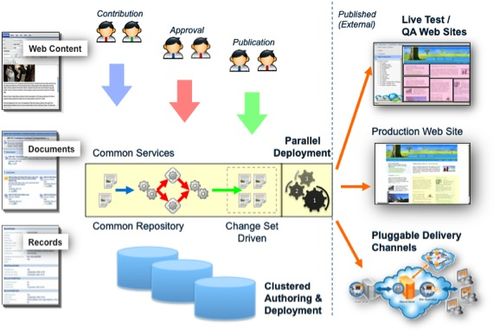 Galaxy Consulting - www.galaxyconsulting.net
Other CMS – Open Text ECM Suite
Open Text ECM suite:
Document management - formerly Livelink - provides full lifecycle management for  documents;

Digital asset management

Records management - managing the retention and disposition of records – complies with FDA regulations;

Web content management – for web content applications; includes portal;

eDocs – formerly Hummingbird
     - for managing  all forms of content; also includes collaboration, forums, blogs, wikis, instant messaging, and provides business process management tools.
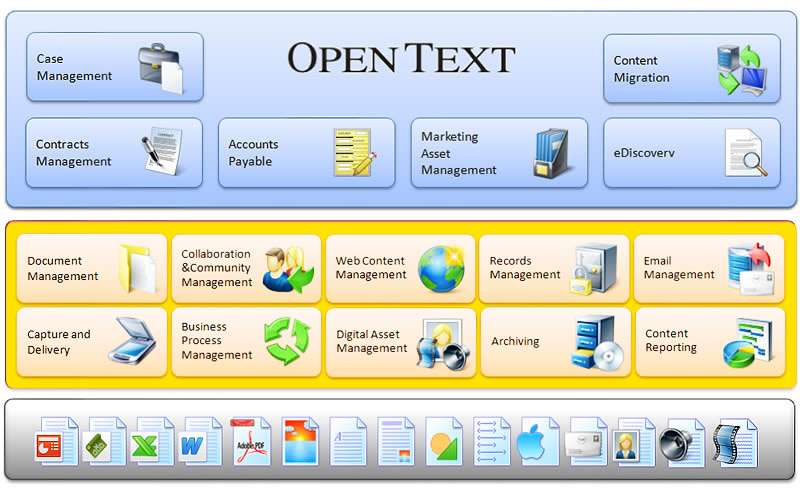 Galaxy Consulting - www.galaxyconsulting.net
Formerly Stellent – is a component CMS, supports entire content lifecycle.

Includes:
web content management; 
document management;
digital asset management;
records and retention management;
personalized content delivery;
categorization;
portal integration; 
SharePoint integration;
document capture and scanning integration;
content conversion and transformation.
Other CMS – Oracle UCM
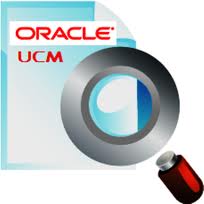 Galaxy Consulting - www.galaxyconsulting.net
Information Request Management System (IRMS)
Medical information software – produced by OBA - for handling medical communications; allows to record requests for information and responses;

utilizing a shared database (Oracle, SQL, MS Access) to store request data and standard response documents;

includes FAQ management, contact management,  content management, adverse events, product complaints modules;

integrates with Siebel for CRM and Documentum for document management;

FDA and CFR 21 compliant and validated;

hosting services are available.
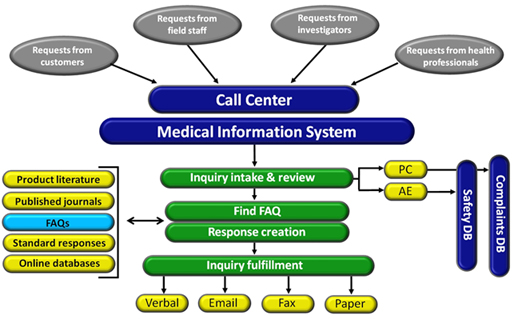 Galaxy Consulting - www.galaxyconsulting.net
Other CMS – Open Source
Open Source free CMS:
Drupal – used for web sites, knowledge management and collaboration. 
Joomla – used for publishing content on the web and intranet.
Alfresco – enterprise content management system, includes:  document management, web content management system, records management, content platform, collaboration.
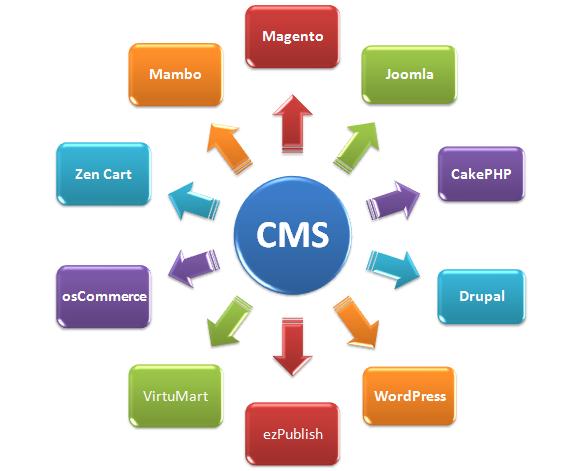 Galaxy Consulting - www.galaxyconsulting.net
Q & A
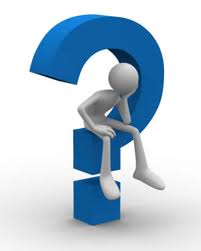 Questions ?
Galaxy Consulting 
www.galaxyconsulting.net
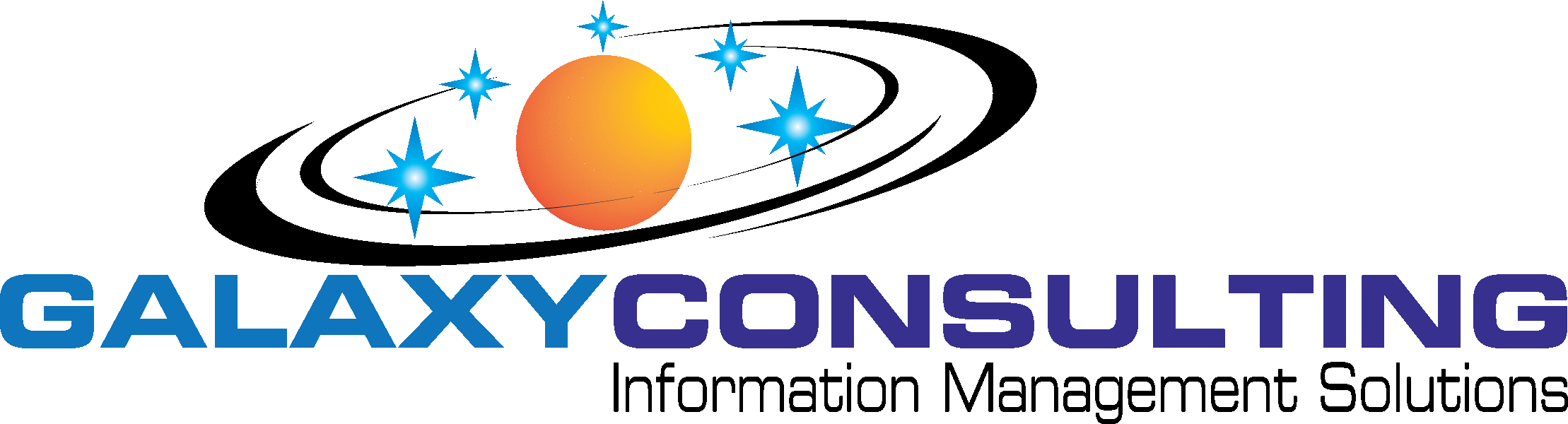 Eleonora Babayants
Email: eleonora@galaxyconsulting.netOffice: 650-474-0955
Mobile: 650-716-3609
www.galaxyconsulting.net
Twitter: GalaxyConsult
Facebook: Facebook.com/GalaxyConsult